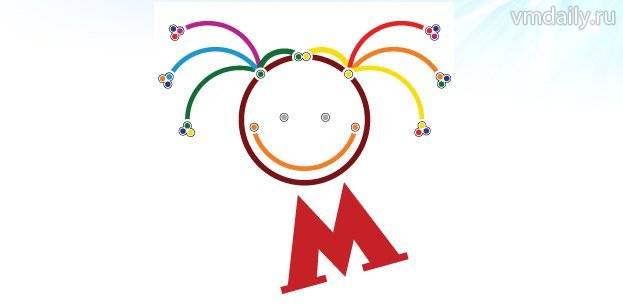 Путешествие в метро.
Подземный город - словно рой…Его построил «Метрострой».Зовется город тот МЕТРО.В нем оказаться не хитро
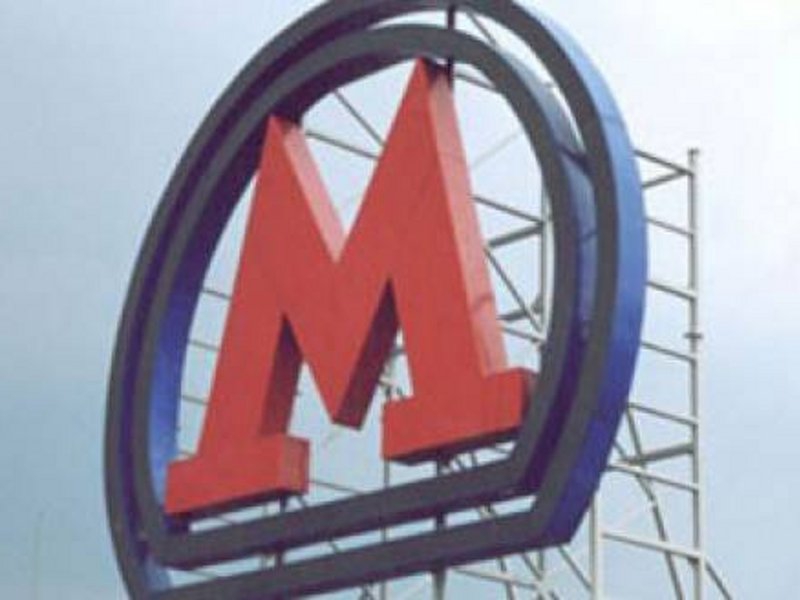 Метро (полное название метрополитен) — близкий родственник обыкновенной железной дороги, только полностью электрифицированный.
 Мы воспринимаем метро как обязательно подземный транспорт, но при необходимости такие линии прокладывают и на поверхности. Строительство метрополитена обходится очень дорого, поэтому его строят только в больших городах
Войти в тот город можно всем –У входа в город – буква «М».
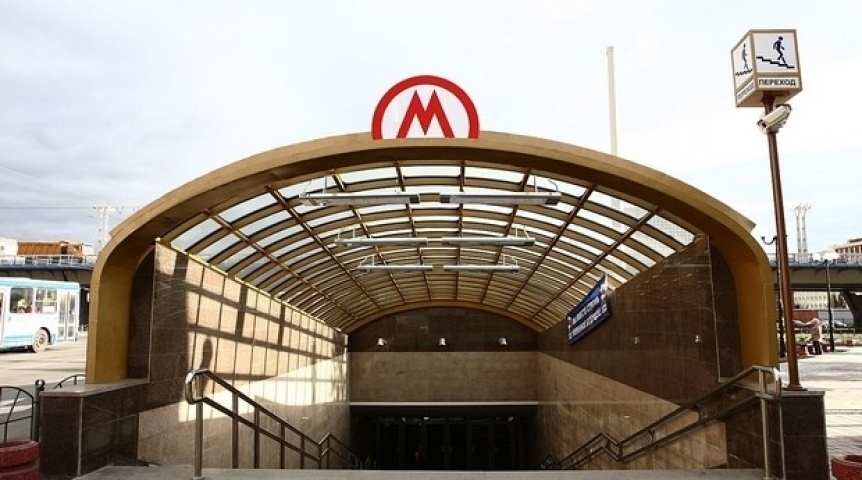 В метро особый этикет.Пройди сначала турникет.Ты карточку - билет скорее приложи,
 Пройди смелее, дальше поспеши.
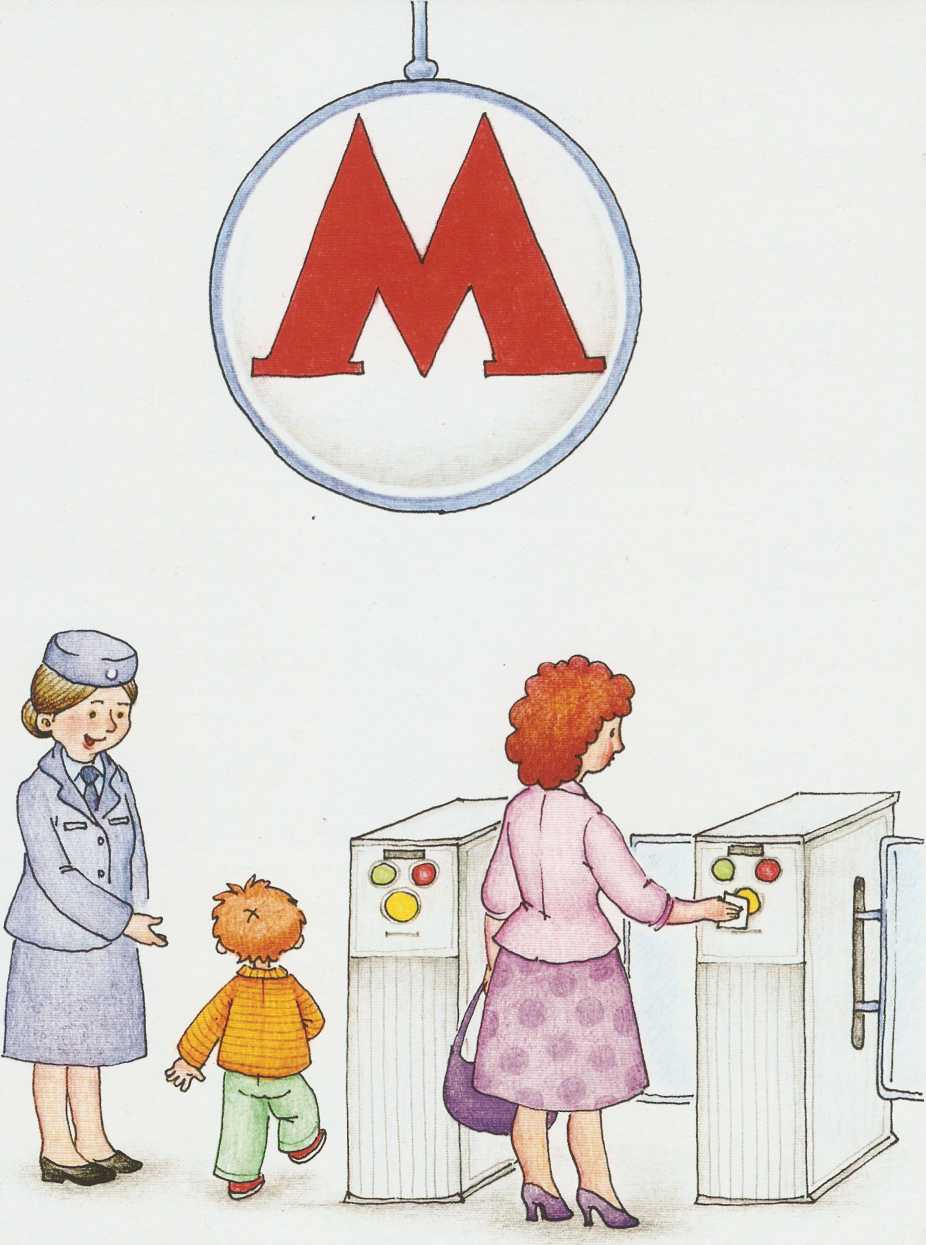 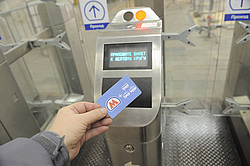 По эскалатору спустись…Он сам тебя доставит вниз,Ты лишь за поручни держись
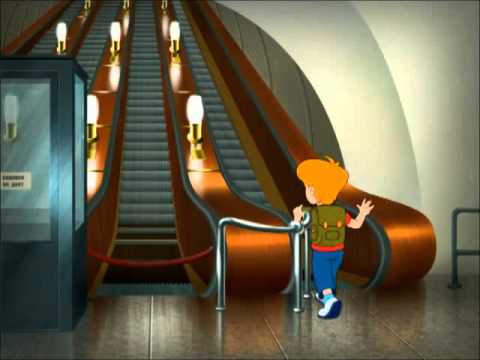 Платформа ждет нас впереди –
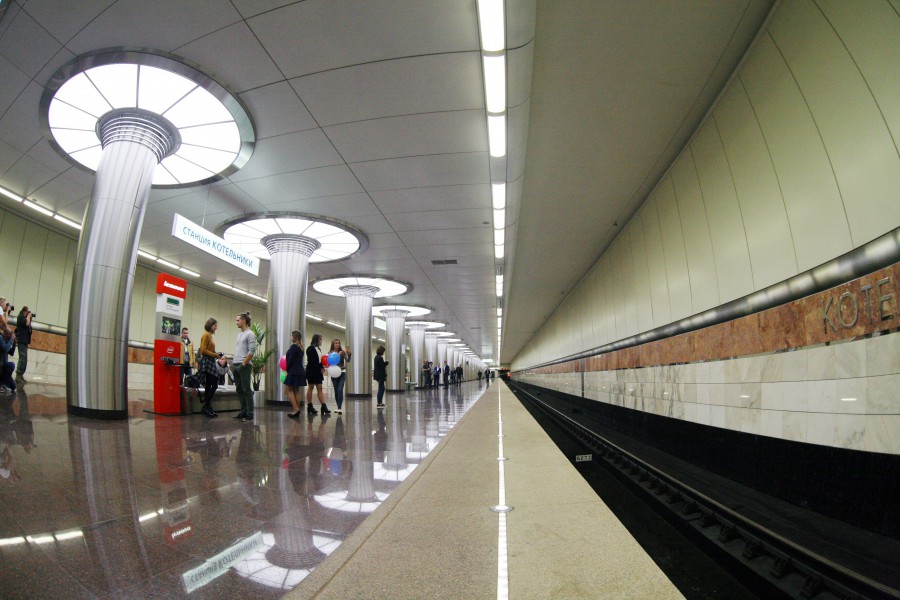 По ней ты к поезду пройди
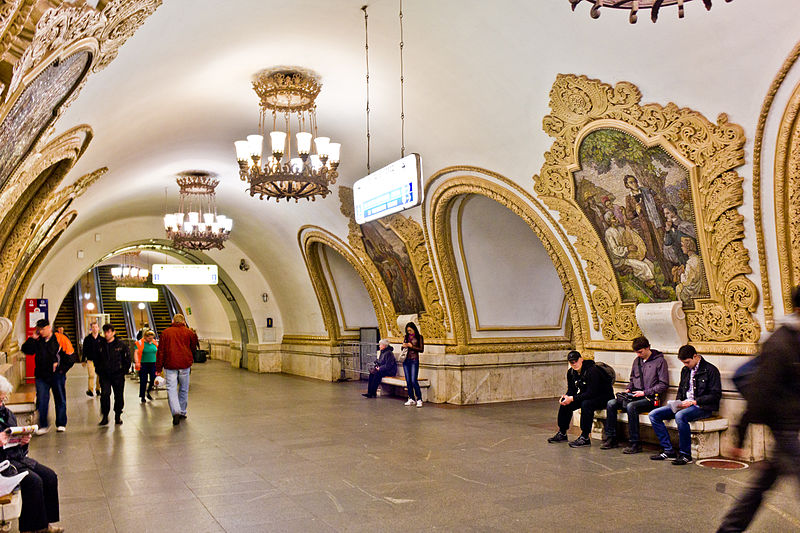 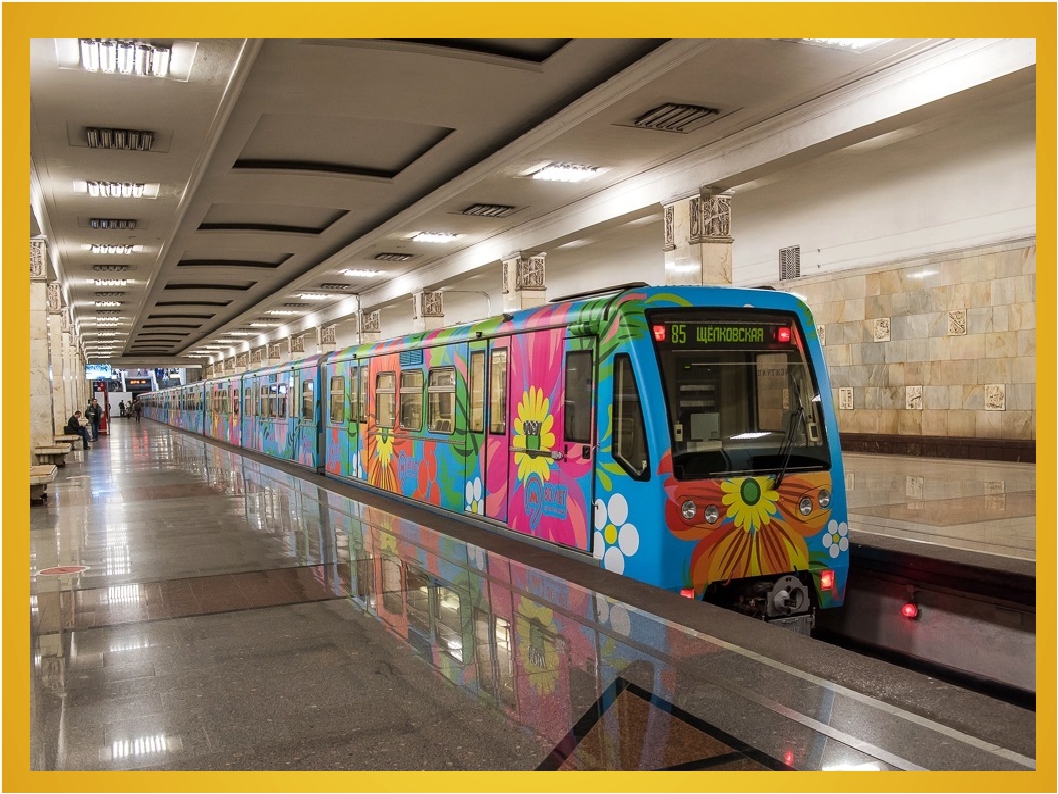 Ты выбираешь свой маршрут:То там ты был, теперь ты тут
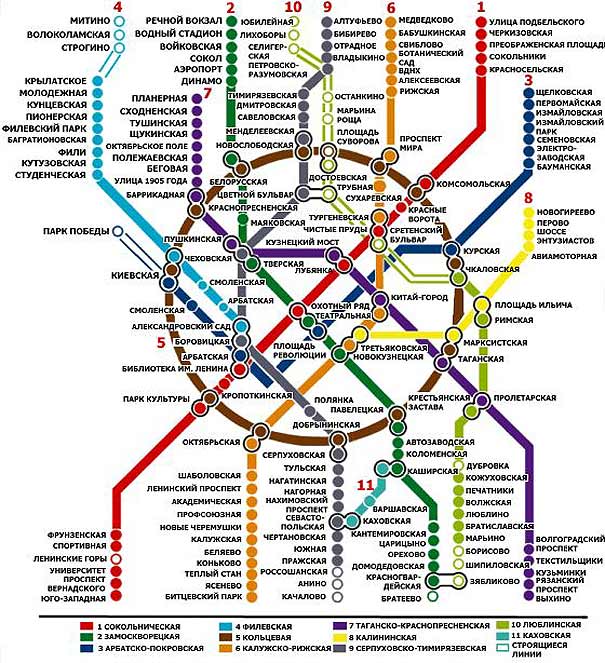 В метро везут нас поездаТуда-сюда, сюда- туда.Доехать быстро – не хитро, Уж так устроено метро.
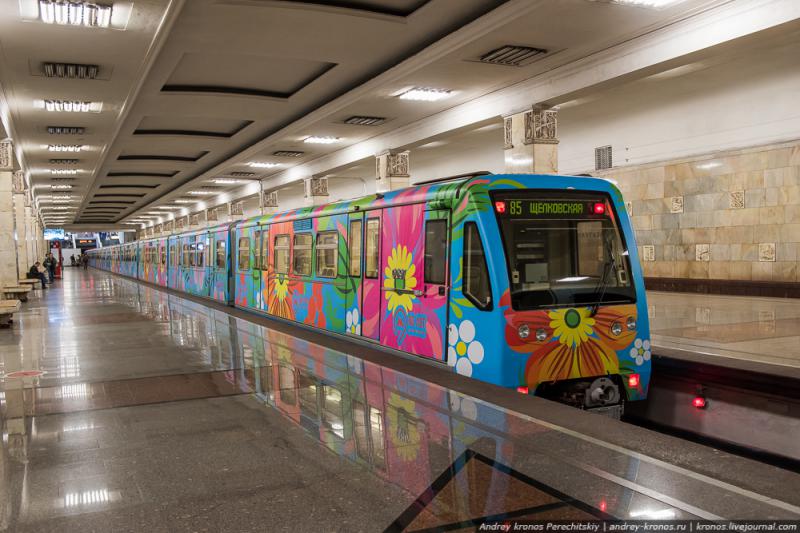 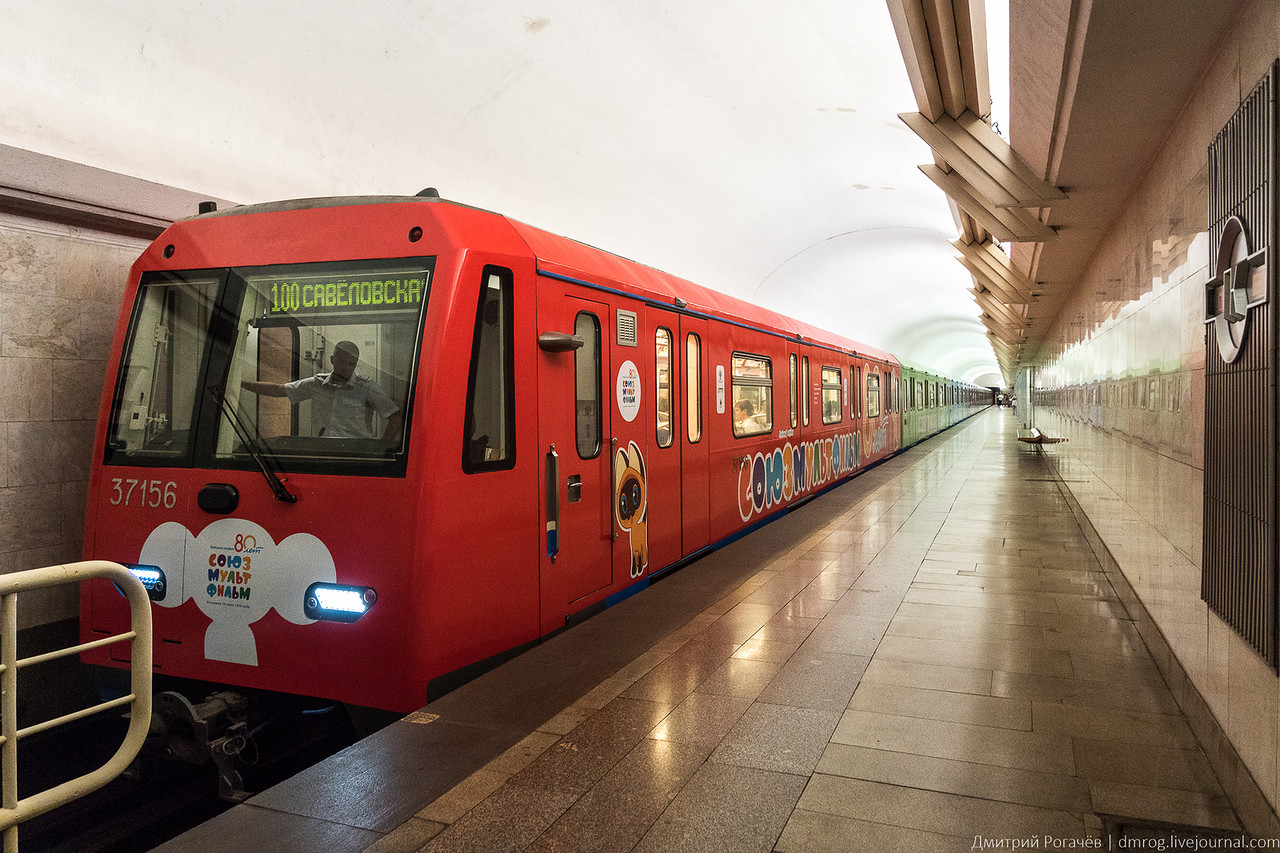 ПРАВИЛА ПОВЕДЕНИЯ В МЕТРО
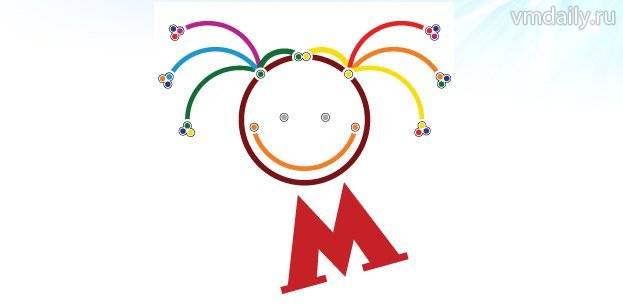